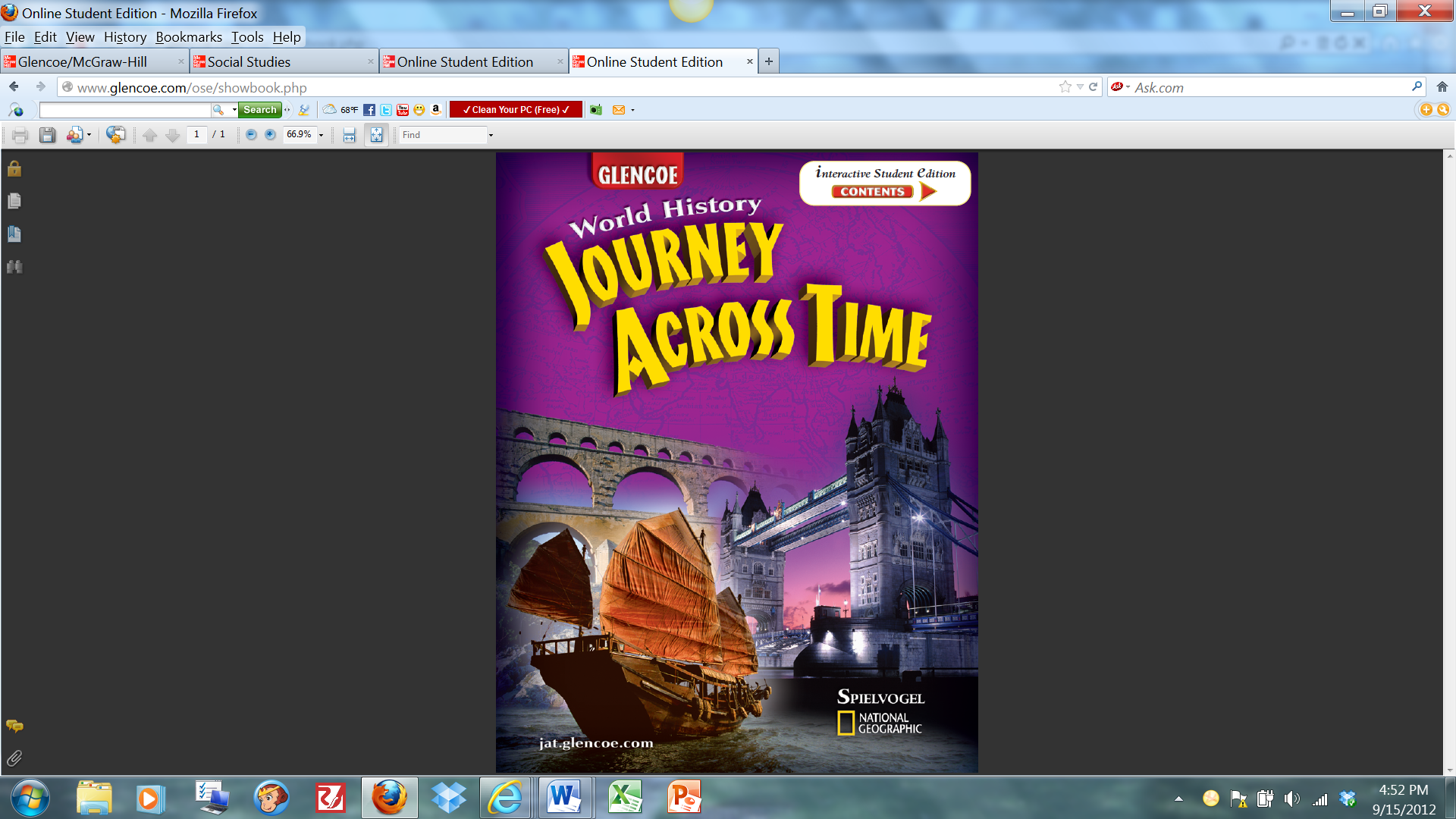 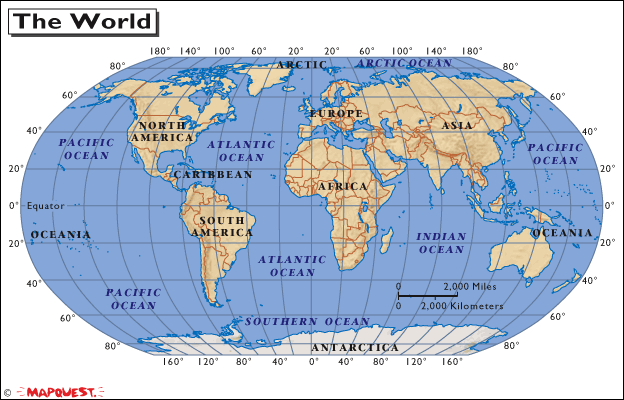 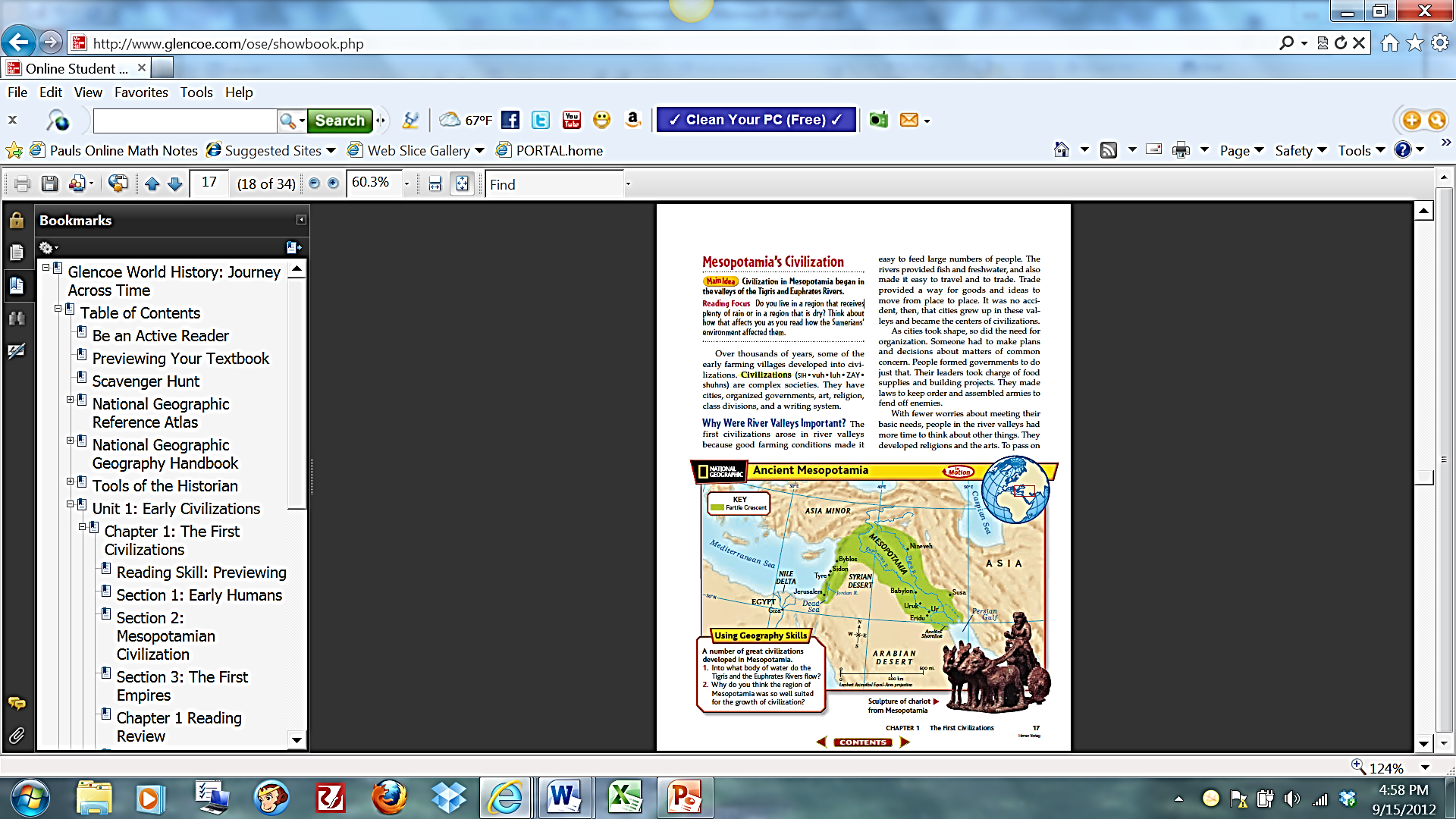 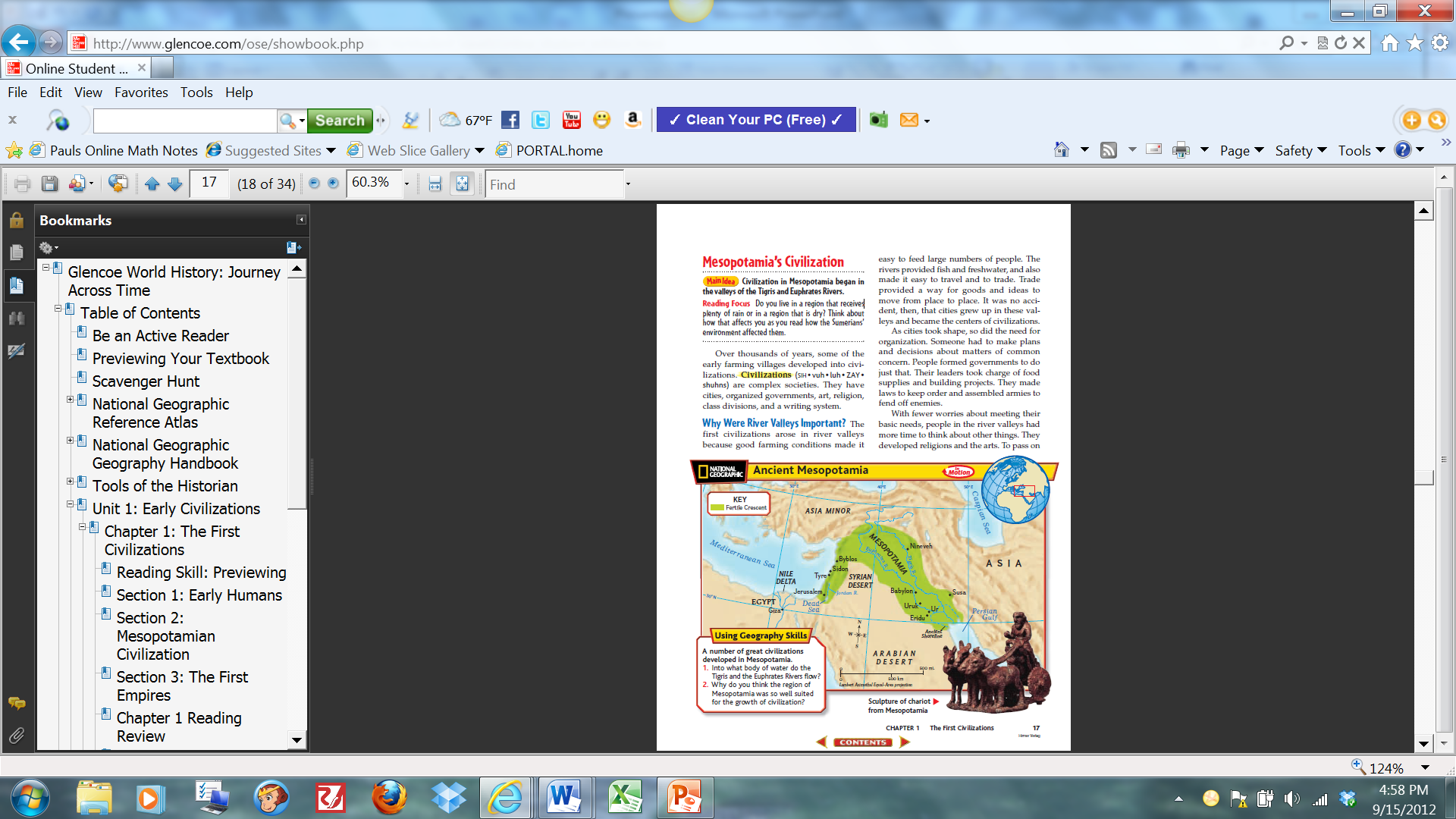 Page 16
Early Farming Villages…
Developed into “Civilizations” which have:
Cities
Governments
Art
Religion
Class divisions
Writing system
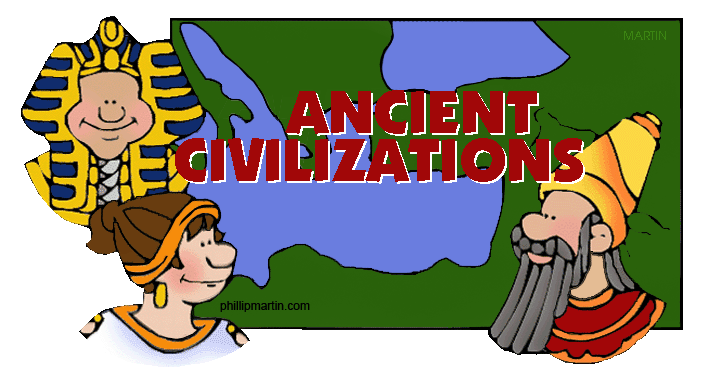 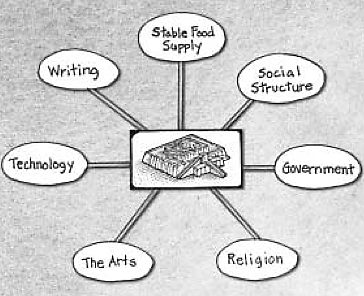 Where Did Civilization Develop?
Near water—especially along rivers.
Rivers provided water for farming
To grow food for a lot of people
Rivers allowed for transportation
Rivers allowed for trade
Rivers provided food—fishing
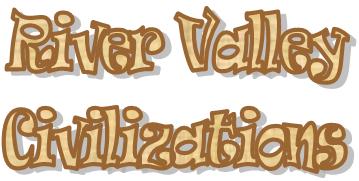 As Civilizations Grew…
Less time was needed for trying to get food. So, more time was available for putting up buildings, and
Developing works of art and architecture
Developing language and writing
Thinking about their faith (religion)

Some form of government was needed to organize all of this work.
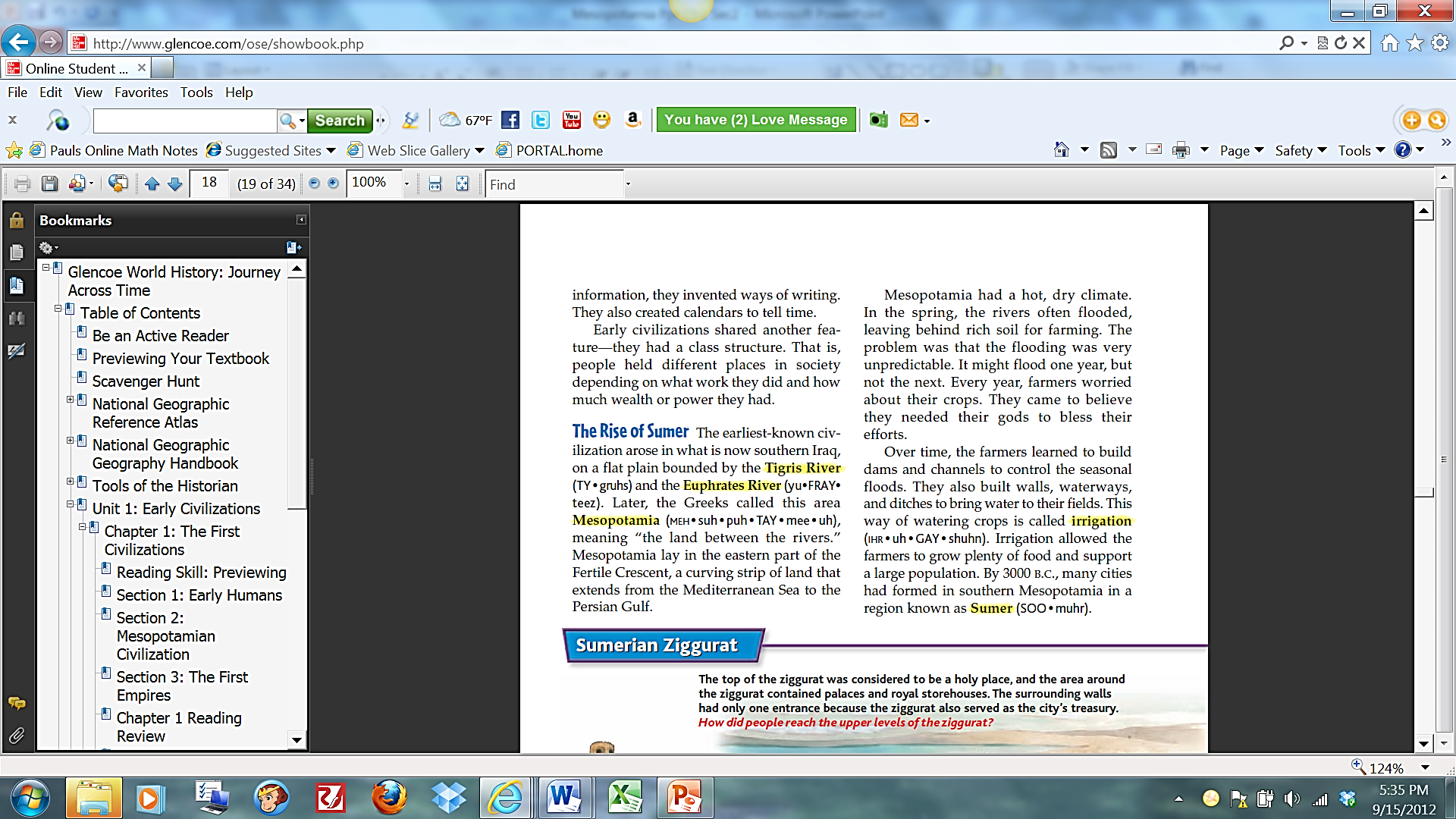 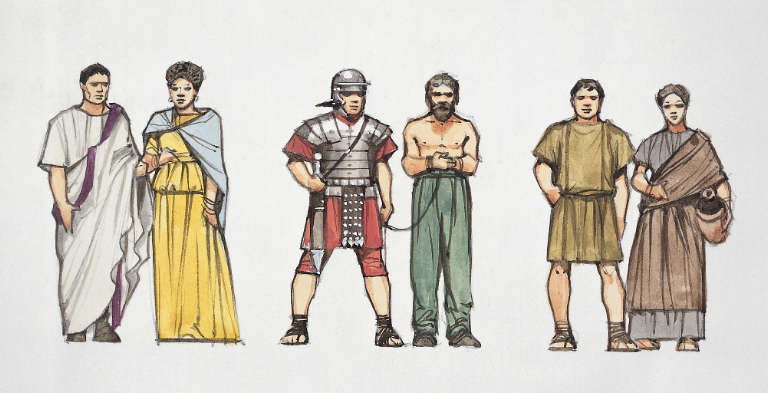 People of SumerWere of Three Classes
Kings, Priests, Government Officials
Merchants, Farmers, Fishers
Enslaved People—worked on farms, and buildings
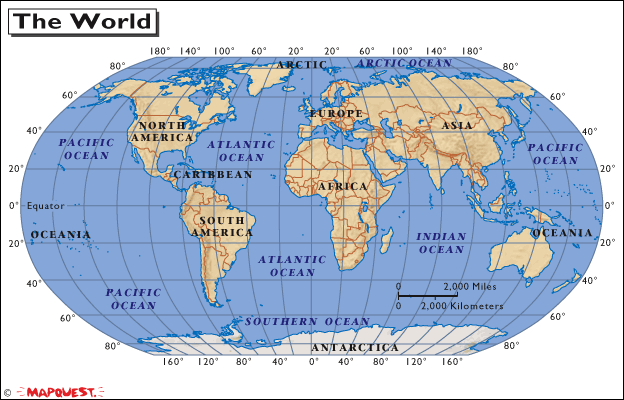 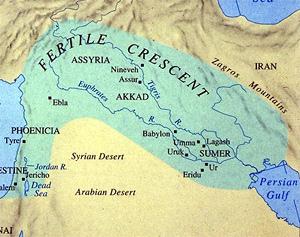 The Tigris and Euphrates Rivers were PERFECT for civilization to grow!
The Land
Between the Tigris and the Euphrates, in what is now southern Iraq,
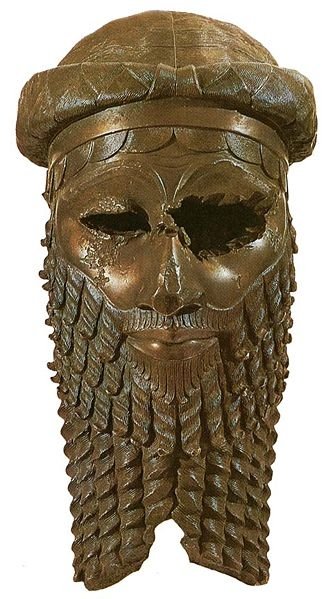 became known as…
Mesopotamia
The First Civilization to Develop There was…
Sumeria
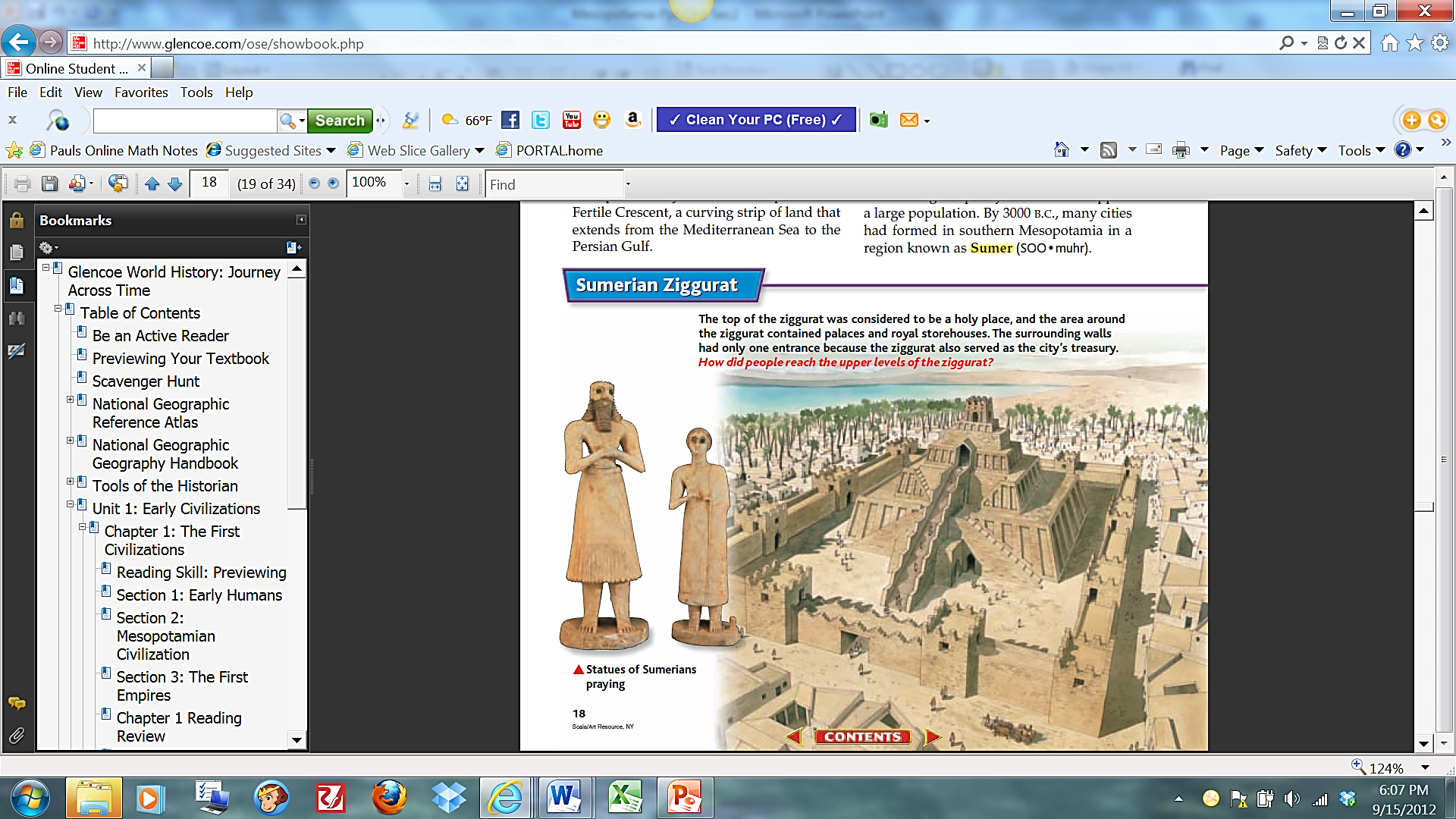 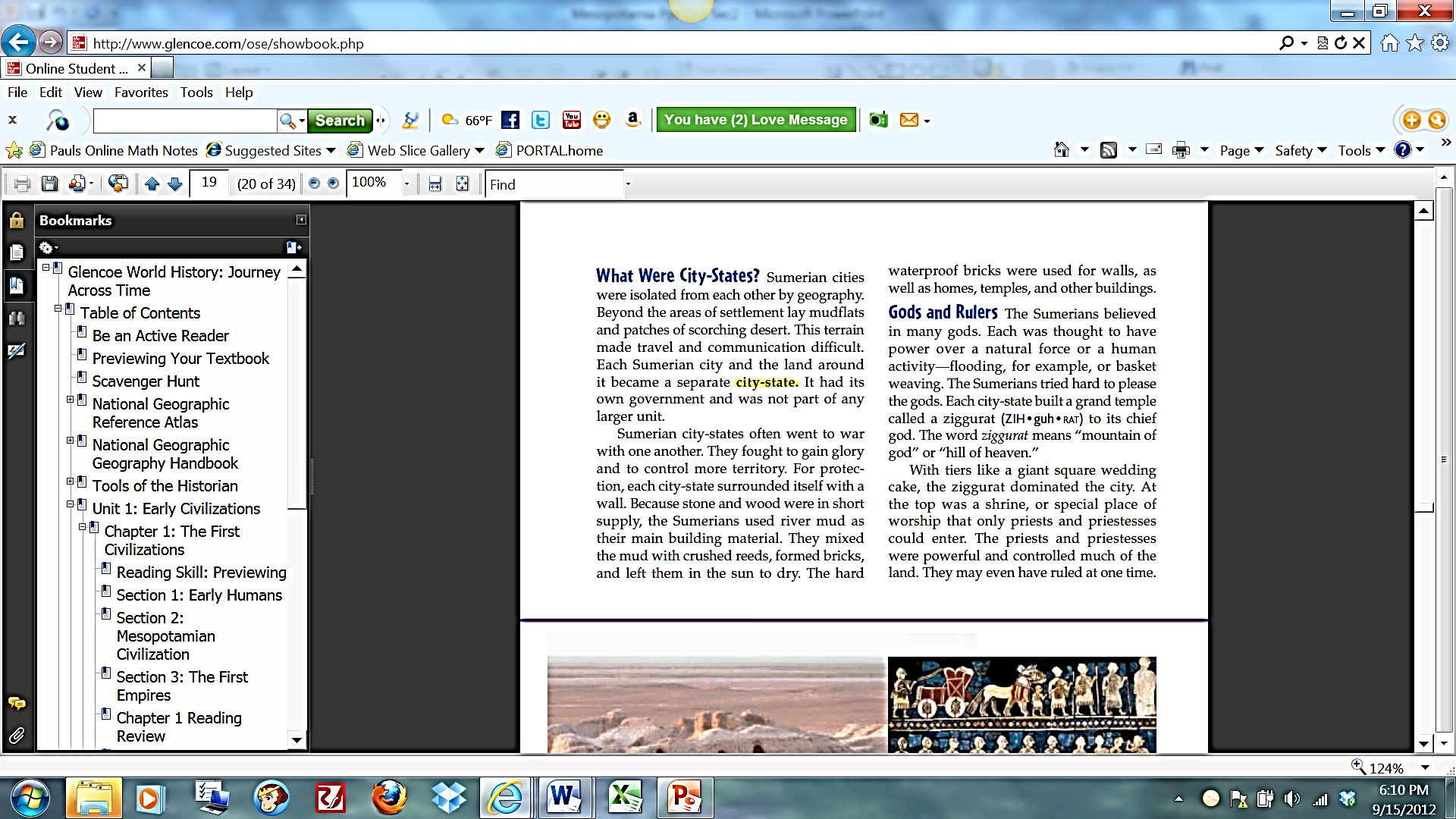 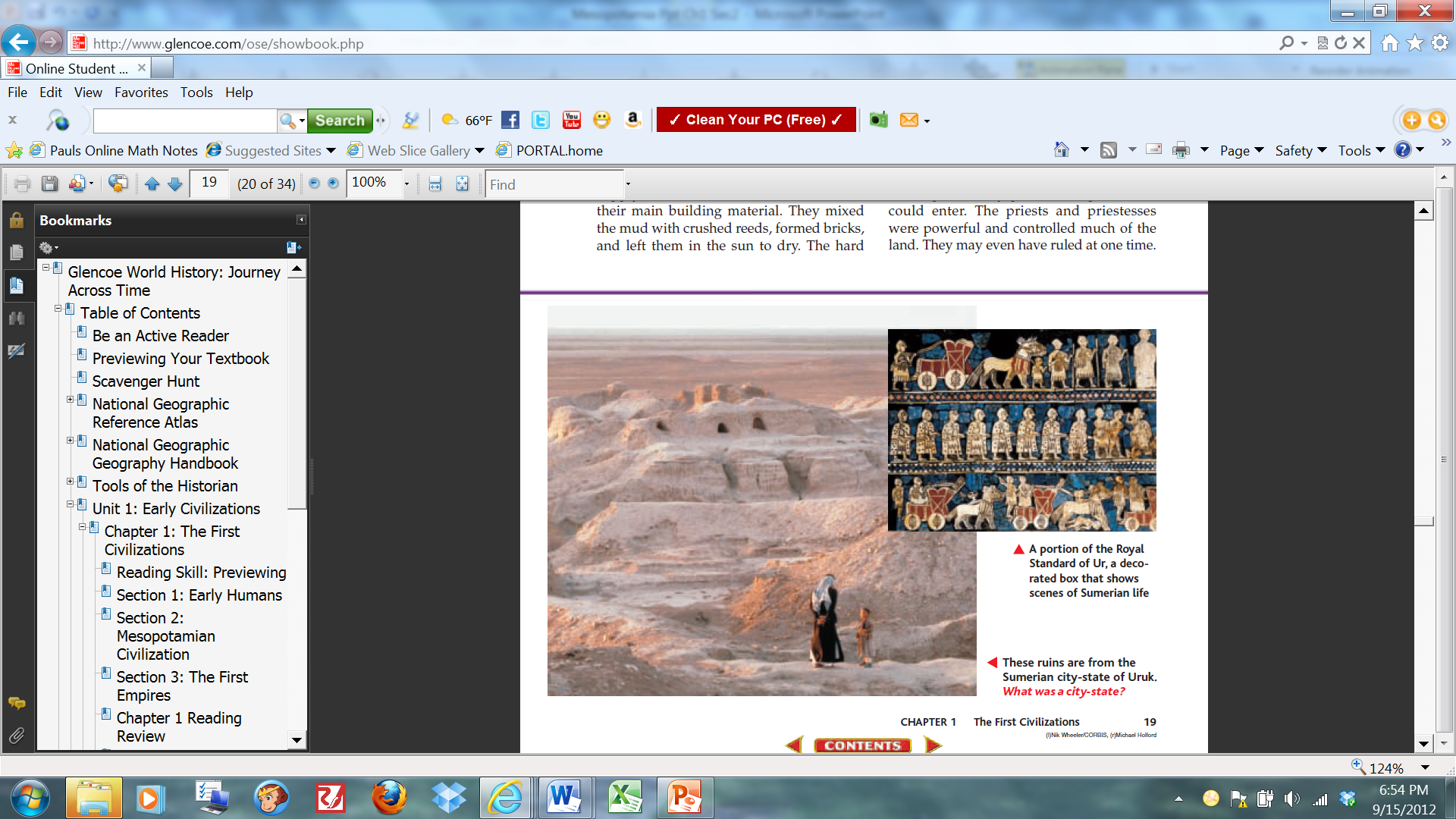 Life in Sumer—”Artisans”
Artisans—make things, out of metal, stone and brick, cloth, leather, jewels, etc.
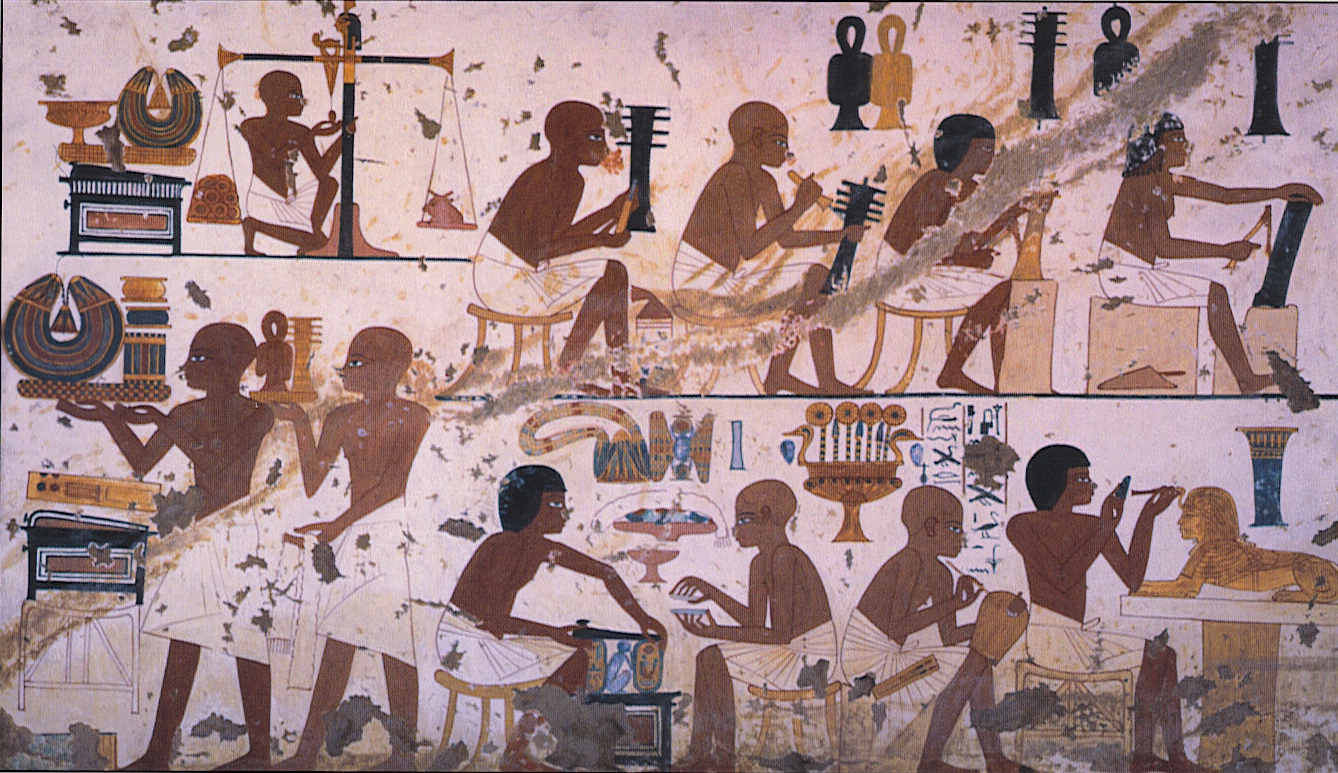 Men and Woman
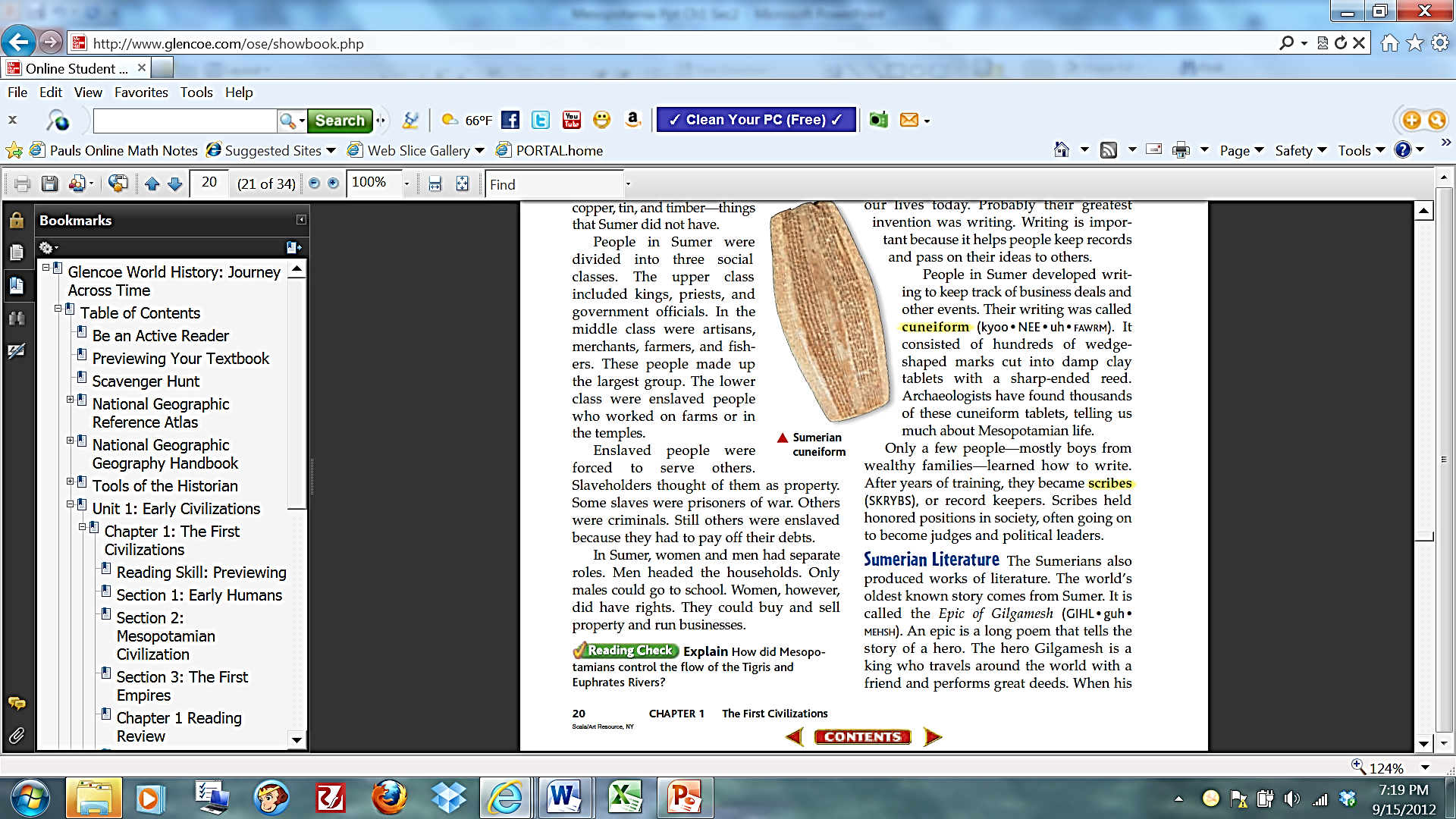 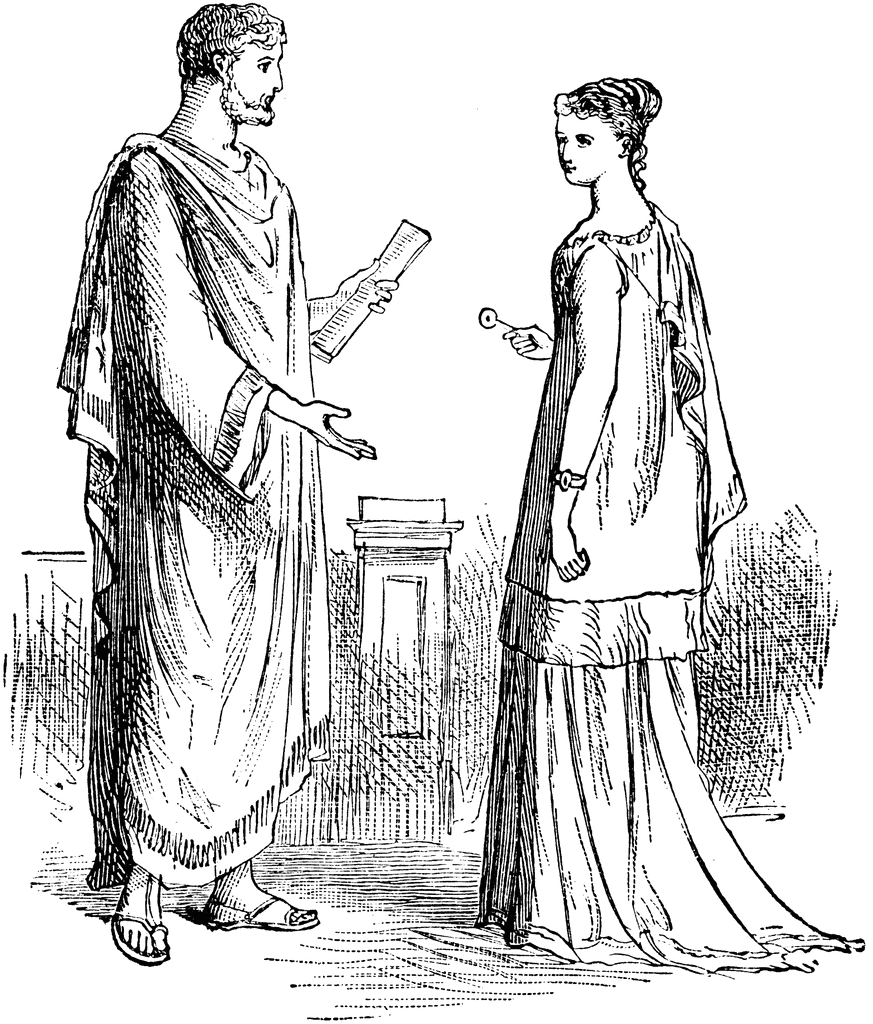 The Sumerians Gave Us Writing
One of the greatest gifts the Sumerians 
left us was writing.
The Sumerians form of writing 
was called Cuneiform
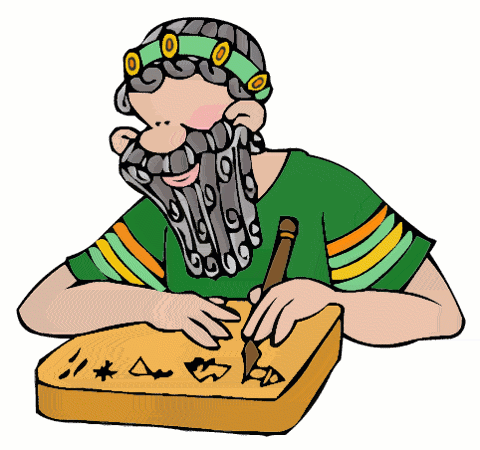 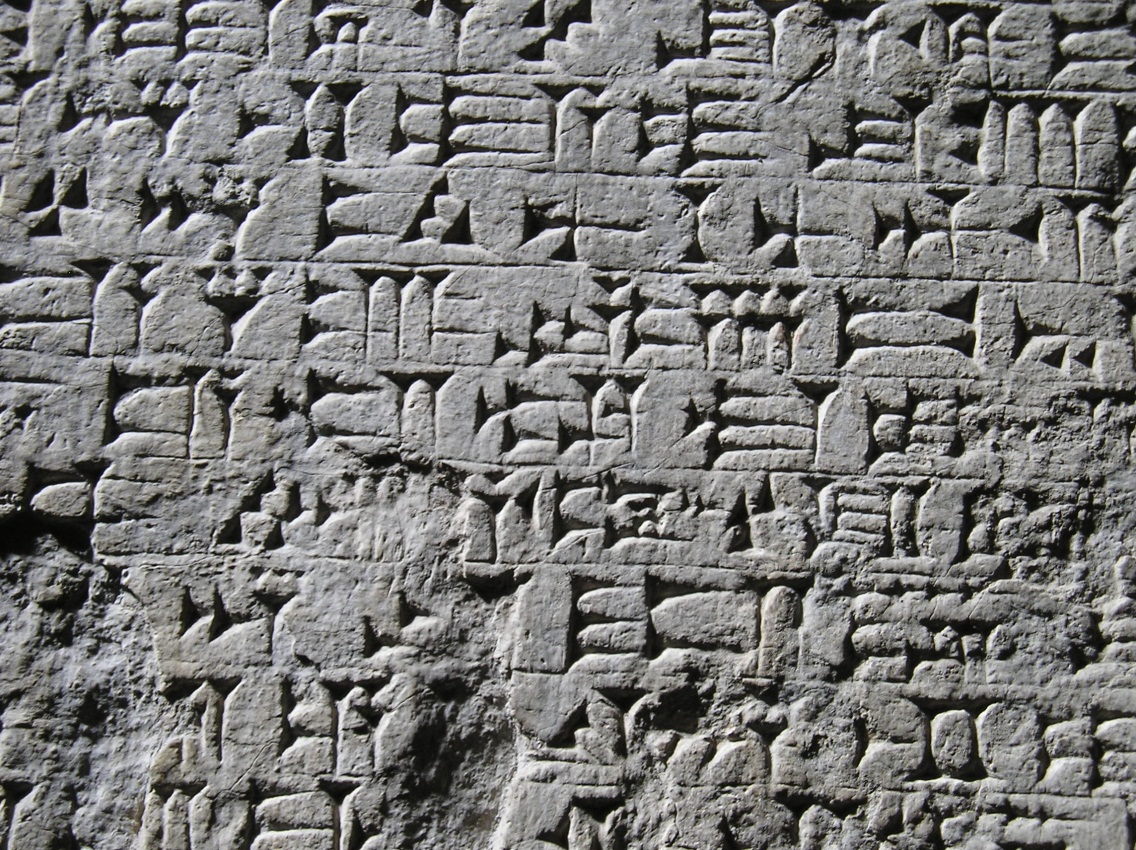 Cuneiform
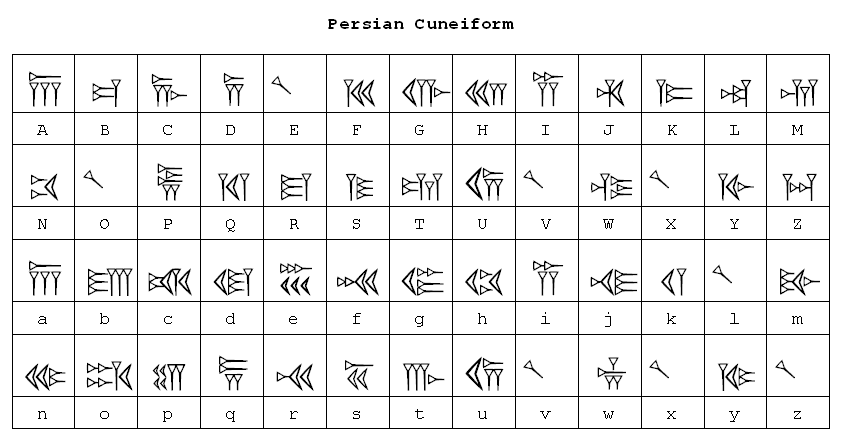 Science and Mathematics
Sumerians gave us developments in Science:
The wheel
The plow
The sailboat
Sumerians gave us advances in Math:
Geometry
Astronomy
12 month calendar
“Base 60” math—for seconds and circles
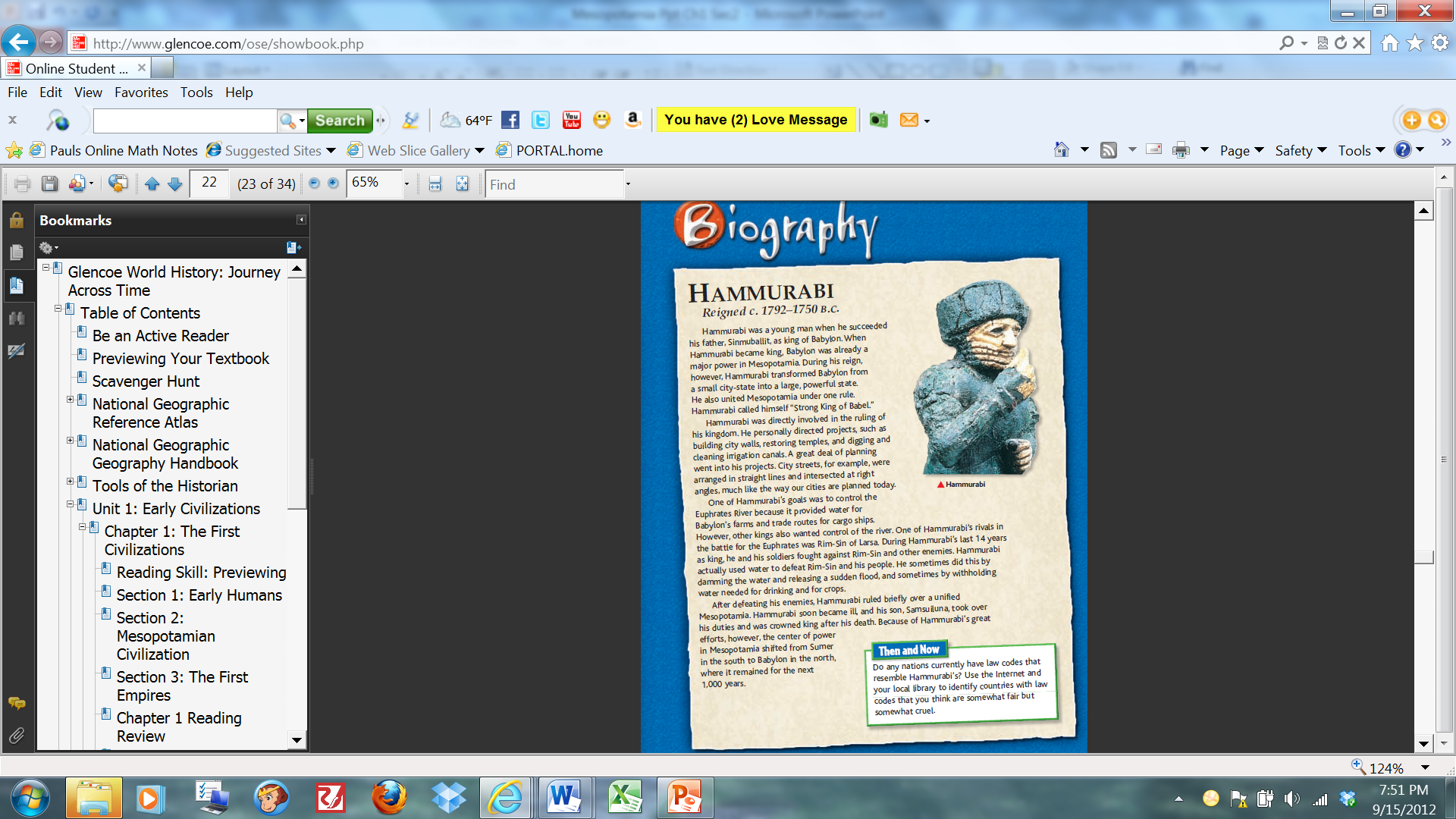 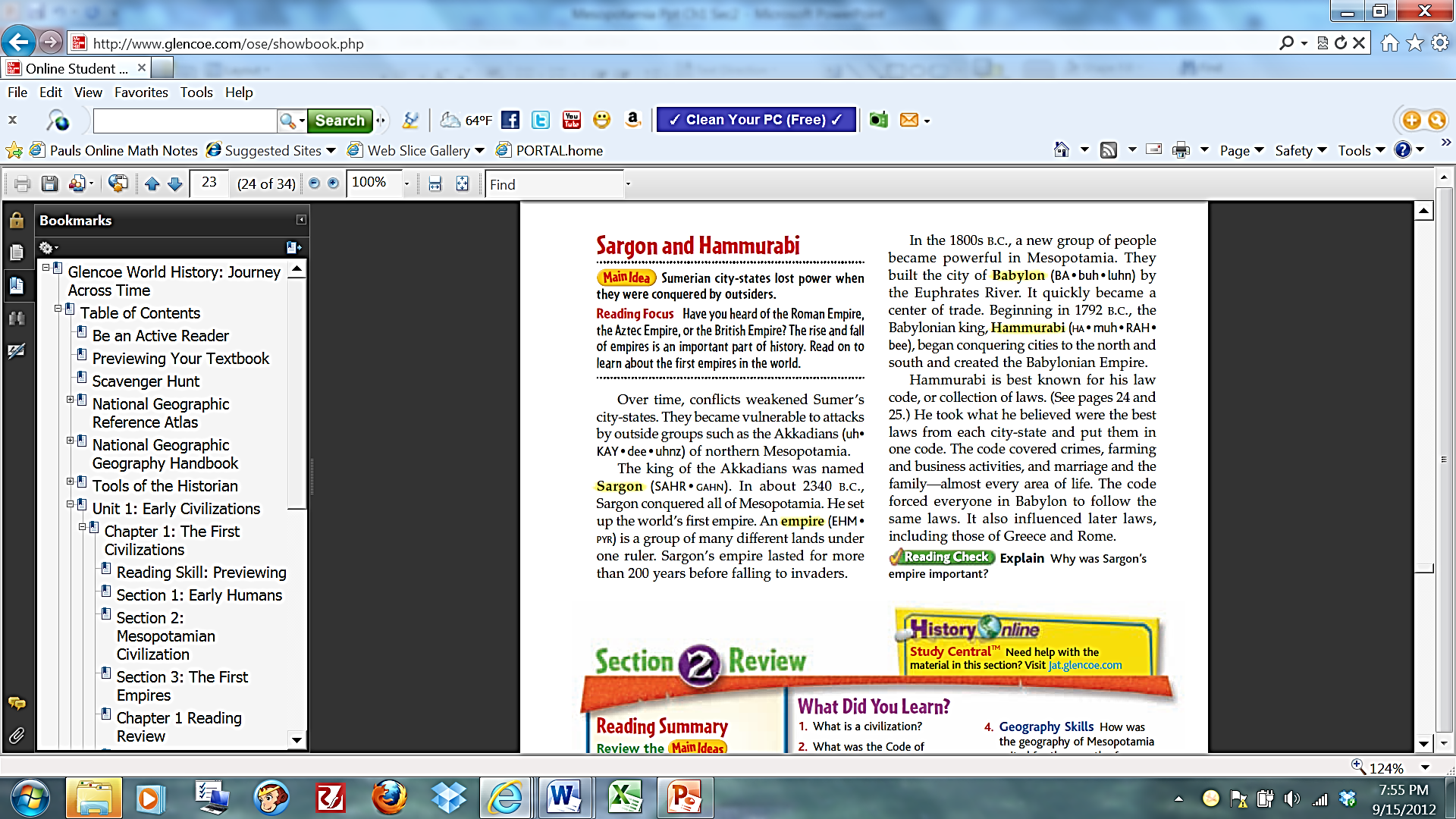 Review Video
Ancient Sumer and Mesopotamia

(Click to Watch)
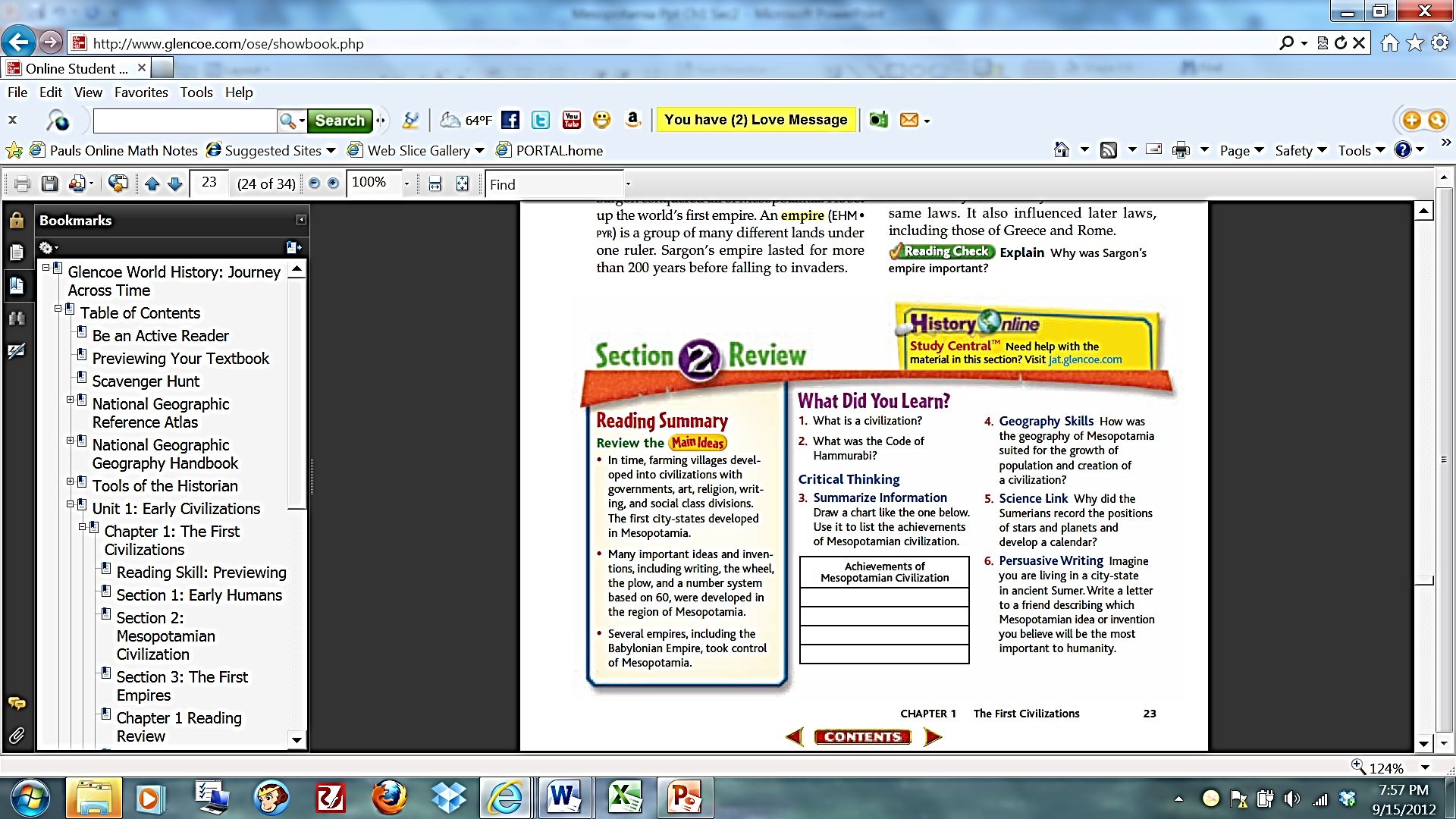